ReFrame
[Speaker Notes: ReFrame: (55-60 minutes)
Background (2-3 minutes)
Demonstrate Reframe model and example (5 minutes)
Activity Card Sort and Debrief (15 minutes)
Is my reaction helpful and set-up for full activity (4-5 minutes)
ReFrame Activity and Facilitated Debrief (15 minutes)
Review, Questions and Wrap-up: (5 minutes)]
How Does ReFrame Help You?
Be aware that your thoughts about an event drives how you react
Understand the difference between your thoughts, and emotional and physical reactions
ReFrame helps you:
	Improve your performance
	Act based on your values
	Strengthen relationships

Control How You React
[Speaker Notes: Instructions to Participants:

This skill is an important foundation for the skills we will learn throughout resilience training

The goal of Re-Frame is to help you:
Identify how your thoughts about an event contributes to your reactions—how you think about something drives how you react to it
Understand the difference between your thoughts, emotional reactions, and physical reactions.
Doing these things helps you improve your performance, act based on your values, and strengthen your relationships.
Ultimately, using ReFrame will help you control how you react.]
Myth: EventReaction
Emotional
Reactions
Event
Physical
Reactions/Behavior
Adapted from Ellis, 1962; 1991
[Speaker Notes: Instructions to Participants:

People often think that if something happens to them (an event), they have an automatic physical or emotional reaction. 
An emotional reaction is how you feel about the event and a physical reaction is how you act (or a physiological reaction).  For example, if someone bumps your hand when you are holding a drink, you may have an immediate reaction emotional reaction of annoyance or anger, and a physical reaction of glaring at the person or shoving the person.]
Myth: EventReaction
Emotional
Reactions
Event
Physical
Reactions/Behavior
Adapted from Ellis, 1962; 1991
[Speaker Notes: Instructions to Participants:
But, instead, it’s our brain’s interpretation that drives our physical and emotional reactions, not the event itself.
It can happen very quickly, so we often don’t realize there is a middle step that is driving]
Reality: EventThoughtsReaction
What you think 
about that event
Emotional
Reactions
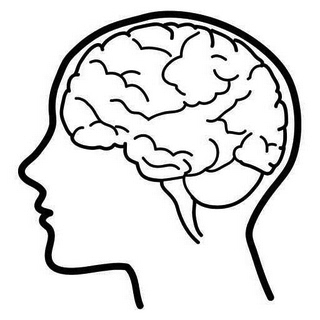 Event
Physical
Reactions/Behavior
Events aren’t positive or negative…our thoughts about them are!
Adapted from Ellis, 1962; 1991
[Speaker Notes: Instructions to Participants:

In reality, there is a critical period where we interpret the event—meaning how we think about that event. Let’s walk through this process.
First, something happens to you: An event or a trigger.  An event is anything that you may react to.  
What you think about the event drives our emotional and physical reactions (what we feel and what we do). Not the event itself.
An event isn’t positive or negative—it is how you think about the event that makes it positive or negative. For example, some events may be positive to one person (like having a baby) or negative for another person.
Bottom line is that we don’t automatically react.  Instead, we react based on how we think about the event.  So, we can choose what thoughts we react to.  
Because we don’t usually think about our reactions, let’s spend some time thinking about physical reactions and behaviors:]
Example: A driver cuts you off on the way to work
Emotional
Reactions
What you think 
about that event
Event
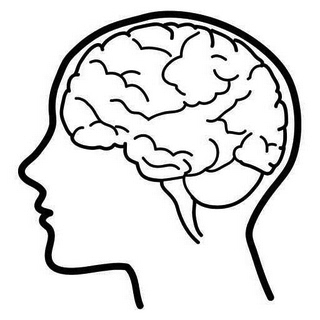 Physical
Reactions/Behavior
[Speaker Notes: Instructions to Participants:
Let’s work through an example of the EventThoughtReaction chain.  Let’s start with the event: A driver cuts you off on your way to work.

Be sure to describe the event in an unbiased way to ensure you don’t flavor the event with your thoughts (for example, in “that jerk cut me off,” you are including the thought that the driver is a jerk).  

Note that there are multiple thoughts someone could have about this event.  You could have multiple thoughts (for example, that guy is crazy & I can’t believe he did that). And, different people can have different thoughts or interpretations about the same event (that guy must be drunk, or something must have made him swerve)

Facilitated Discussion: (Ask the questions and allow the participants to identify thoughts and reactions. Make sure participants are correctly categorizing the thoughts, emotional, and physical reactions in their comments).  

Ask: What might you think about the event?  How could you interpret what happened?

Ask: What are your reactions to that thought?  (Sample response: If I think the guy is an idiot for not paying attention, I could feel angry.)

Ask: What might your physical reaction be?   (Sample responses: I could start tailgating him or doing something that might be threatening.)

Ask: Let’s try another thought.  If, instead, I think “He may have swerved to miss something in the road, how might that influence your reactions?]
Understanding Thoughts and Reactions
Activity: Understanding Emotions and Reactions
Work in a small group to categorize the cards in front of you.
Events are labeled (E)
Sort the cards into the correct piles:
Thoughts about the event
Emotional reactions
Physical reactions
[Speaker Notes: Instructions to Participants:
(To complete this activity, each group will need a set of cards labeled with thoughts, emotional reactions, and physical reactions/behaviors).

The goal of this activity is to help you correctly identify and categorize thoughts, emotions, physical reactions and behaviors.

Please work in small groups.  Each group will receive a packet of cards that includes an event card.  Each card will include a thought about the event, an emotional reaction, or a physical reaction. Sort each card into the correct piles so that you group all the thoughts, physical reactions, and emotional reactions together.]
Debrief
Were there any challenges in identifying the thoughts versus physical or emotional reactions?
[Speaker Notes: Facilitated Discussion:
Were there any cards that were particularly challenging to categorize?  Why?

Note that there are multiple thoughts someone could have about this event. Each thought might drive a different emotional and/or physical reaction.
And, different people can have the different thoughts about the same event.


Note to Trainer: 
Reveal correct answers for any cards where there are questions.  Ask if anyone needs help or clarification.  Record any challenges and offer suggestions on how to help categorize any of the cards.
Highlight the challenges associated with differentiating your thoughts about an event from your emotional reaction—it is difficult to do in hypothetical situations such as these, and can be particularly difficult in our own lives.]
Was my reaction harmful?
Did your reactions:
Interfere with your personal life goals or your unit’s mission or objectives?
Undermine your values or what is most important to you?
Hurt your relationships?

In other words, did your reaction help or hurt?

If so, ReFrame how you think about the event so you can react in a way that is more helpful
[Speaker Notes: Instructions to Participants:

Let’s look at how we evaluate whether our thoughts are helpful or harmful.

Did your reaction interfere with your mission?  That could be your personal mission or your professional mission.
Does your reaction reflect your values and what you want to be known for?
Did your reaction hurt your relationships?

As we’ve discussed, how we think about an event can lead to different reactions—some productive and some unproductive
To perform optimally, the goal is to reframe your thoughts so you can better control how you react to something. 
How could you interpret the situation in a way that optimizes your performance, reflects your values, or strengthens relationships?

Facilitated Discussion (if time allows)
Walk through a career specific event that includes multiple thought and reaction options.  For example, you pulled the wrong tool for the job, or during basic training, your instructor yelled at you.

Can you identify a thought that is likely to result in a more productive reaction?  What is likely to result in mission-optimal performance?  What reflects your values?  What would strengthen relationships?]
When to Use ReFrame
Use the skill:
To understand why you reacted in a certain way
When your reaction was not helpful
In the moment, to slow down
[Speaker Notes: Instructions to Participants:

Use ReFrame when you need a better understanding of why you reacted to an event a certain way.  
Use ReFrame when you don’t think your reactions were helpful in the situation.  
Sometimes, quick reactions can interfere with our goals or our relationships with others.  There are times when we need to slow the process down and analyze how our brain is driving our reactions.  Use it in the moment to slow down.

You can use ReFrame in the moment to make sure your reactions are helping your goals, are in alignment with your values, and improve your performance.  By slowing down and thinking about the connections, you can also use ReFrame make sure your reactions don’t interfere with your performance or values.]
Use Re-frame in the moment to slow down
[Speaker Notes: Video

Link to video:
http://www.youtube.com/watch?v=V9xFgyv8BJI&feature=relmfu]
ReFrame
Activity: ReFrame
Select an event you didn’t handle well.  The event should be recent and memorable. 
Be sure to focus on one event
Be objective in the way you describe the event
Be brief—no more than 1-3 sentences.
[Speaker Notes: Instructions to Participants:

Now try this with some examples in your own life.  Turn to your Participant Guide. We are going to focus on an event that you don’t think you handled as well as you could.  We want you to select a specific recent event that was memorable.  If you are having trouble coming up with a possible event, think about conflicts with friends or family members, the move to your first duty station, an experience you had at Tech School or Basic Training.  Was there any event you feel like you didn’t handle well?.   

You don’t have to use any of those examples.  It is more important that you select an event that was recent and memorable to you. 

Describe the event in the top of the worksheet. It is very important to describe the situation as though you were an unbiased observer.  Focus just on the facts, or you may end up adding of your interpretation of the event about the event.

Make sure you are also only describing one event—if you are talking about having a bad time getting to work, there may have been multiple events involved (you got a late start…you got stuck in traffic…someone cut you off…you couldn't find parking).  Just select one event so you can focus on determining your thoughts and reactions for that event.  This should only take 1-3 sentences to describe the event.]
Activity: ReFrame
Describe the event. Be brief, specific and objective.
Record your thoughts and reactions to those thoughts (both physical and emotional)
Ask, did my reactions help or hurt my mission or performance?
If so, how can you reframe the event?
[Speaker Notes: Instructions to Participants:
Make sure you’ve described the event.

Next, record your thoughts about the event, and your reactions to those thoughts (both emotional and physical).  Some people may naturally think about the reactions they had first, and then they can remember what thoughts were driving those reactions.  Others may immediately remember their thoughts, and then their reactions.  It doesn’t matter which you start with, but make sure you think about both your thoughts and reactions.

Also, you likely had multiple thoughts about the same event. Write down as many thoughts about the event as you had, and think about what your reaction may have been if you had acted based on those thoughts.

Then, think about whether or not your reactions hurt your mission or performance.

Finally, if it did, can you reframe your thoughts in a way that would result in a more productive reaction?

Take a few minutes to complete the activity on your own, then discuss with a partner.]
Debrief
What was helpful?

What was challenging?

How will you use this skill in the future?
[Speaker Notes: Facilitated Discussion
What about this activity was helpful?  

What was challenging?

How will you use this skill in the future?

Notes to Trainer:
Have some specific examples tailored for your audience ready to discuss with the participants.  Refer to the MRT example guide for additional examples.]
Review: ReFrame
ReFrame helps identify your thoughts that drive your reactions and reframe them as needed to ensure a productive reaction.
Objectively describe the event
Identify and differentiate between thoughts, emotional, and physical reactions
Determine if the reaction is helping or hurting your performance
Reframe your thoughts in a way that will help you be more productive